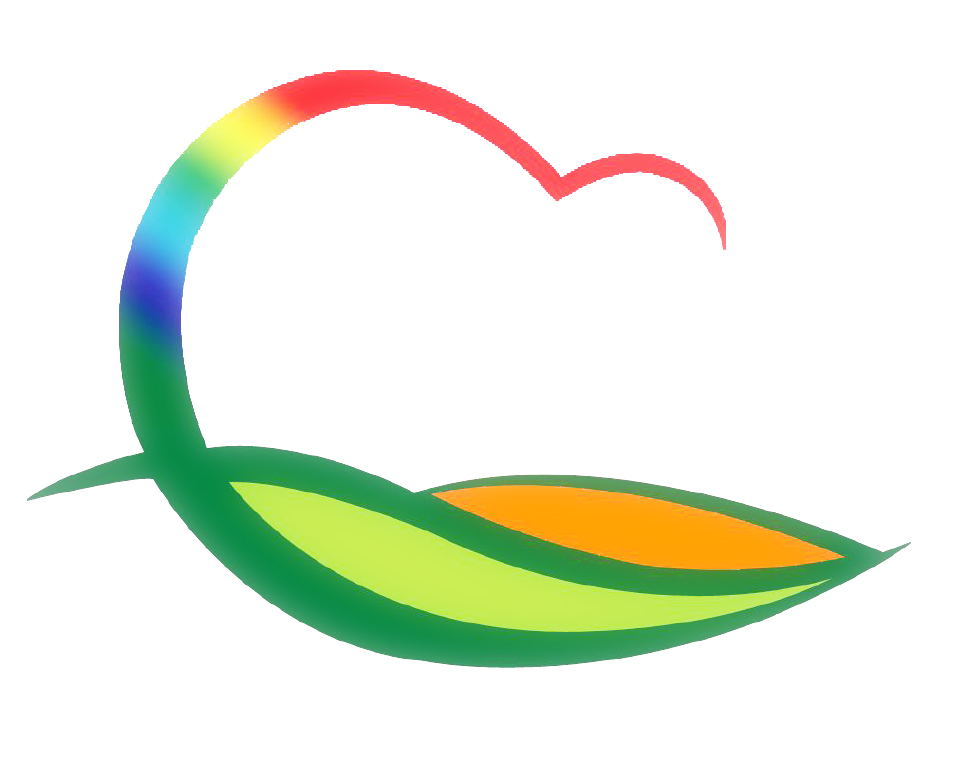 가족행복과
[Speaker Notes: 먼저, 지금의 옥천입니다.]
3-1. 영동군 성희롱.성폭력 인권보호관 위촉 및 운영
7. 26.(월) / 1명 (충북YWCA여성종합상담소장)  / 서면 위촉
3-2. 2021년 하절기 아동공동생활가정 지도 점검
7. 30.(금) / 모해그룹홈 / 운영실태 및 급식, 아동상담 등
3-3. 충청북도 사회적 거리두기 강화된 2단계(변경) 방역이행 점검
7. 26.(월) ~ 8. 1.(일) / 점검반 : 식품안전팀장외 3명 
일반·휴게음식, 제과, 유흥, 목욕, 이미용, 대형마트, 숙박